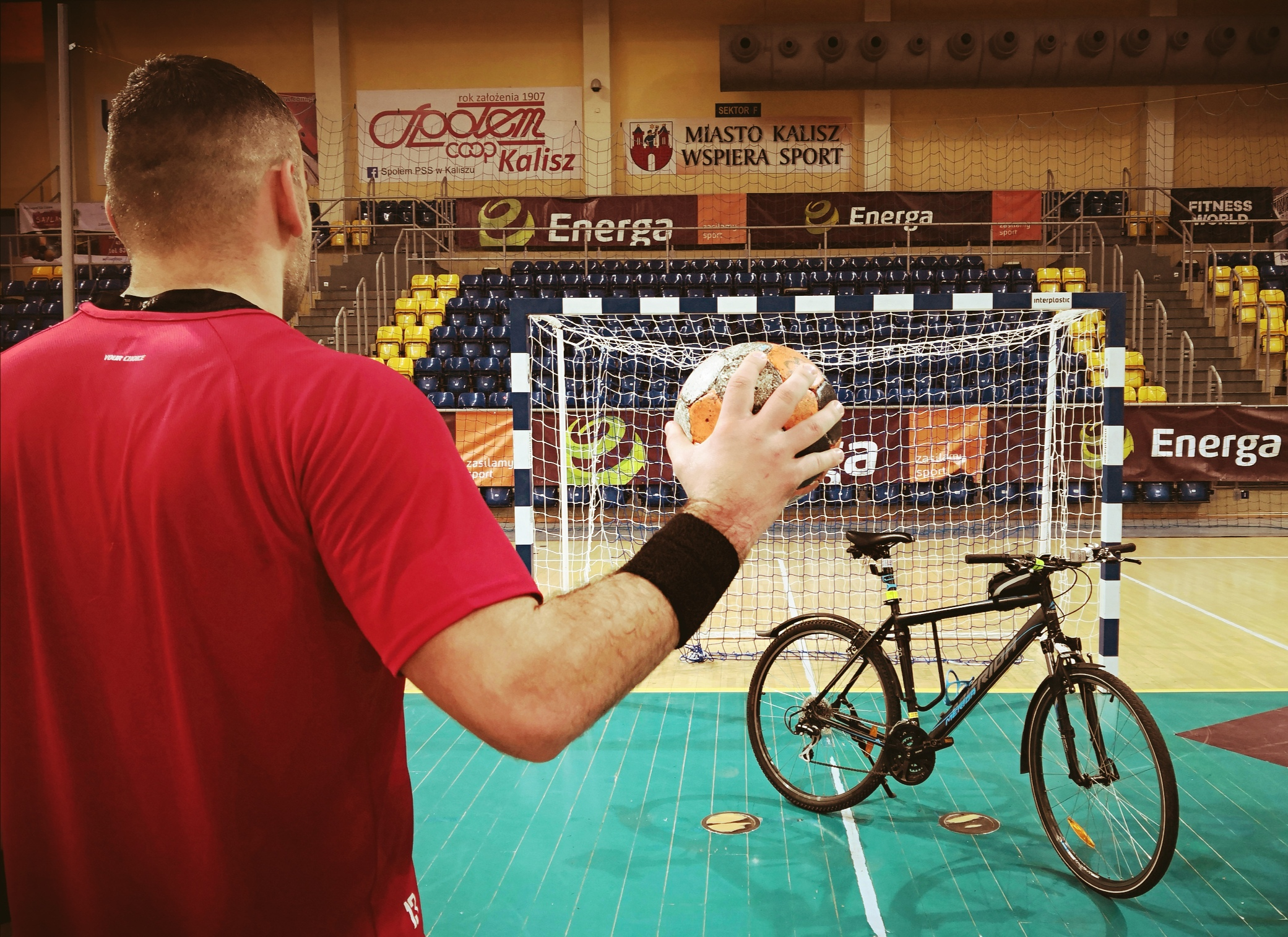 I miejscePatrycja Kobzaklasa 4a
I miejsceKornel Barczewskiklasa 5b
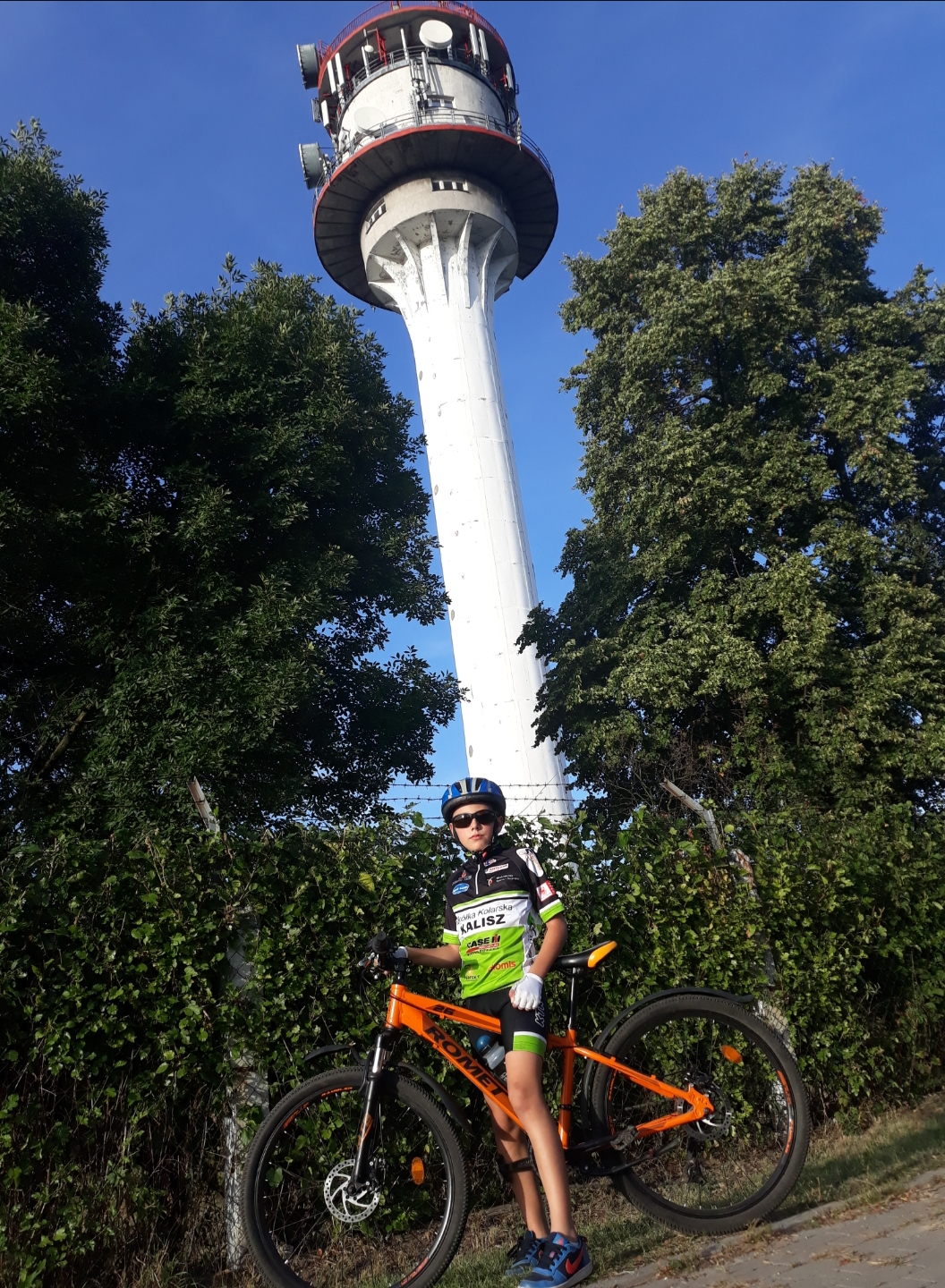 I miejsceJakub Klimkiewicz klasa 5b
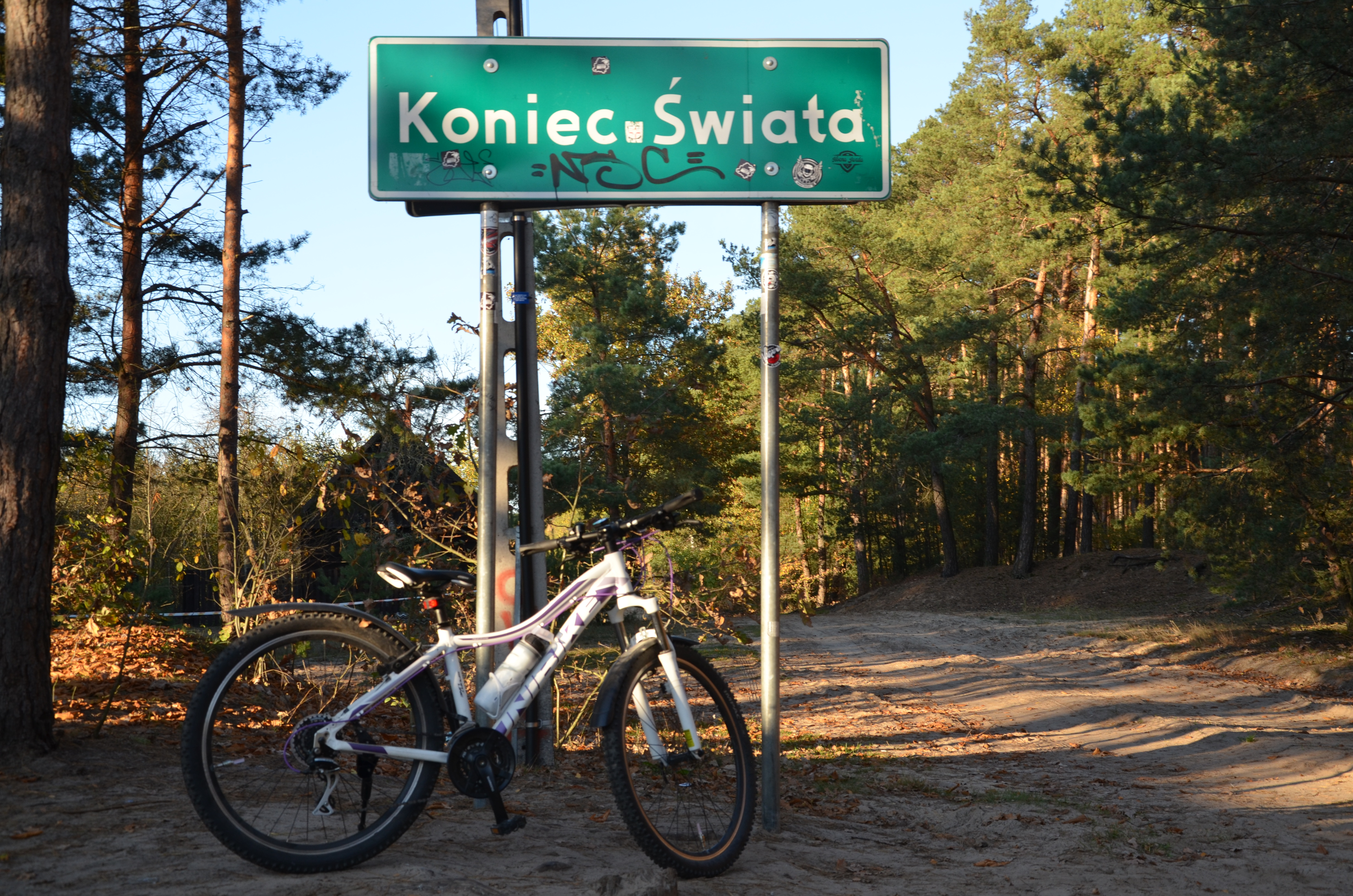 II miejsceGabriela Sobczak klasa 5b
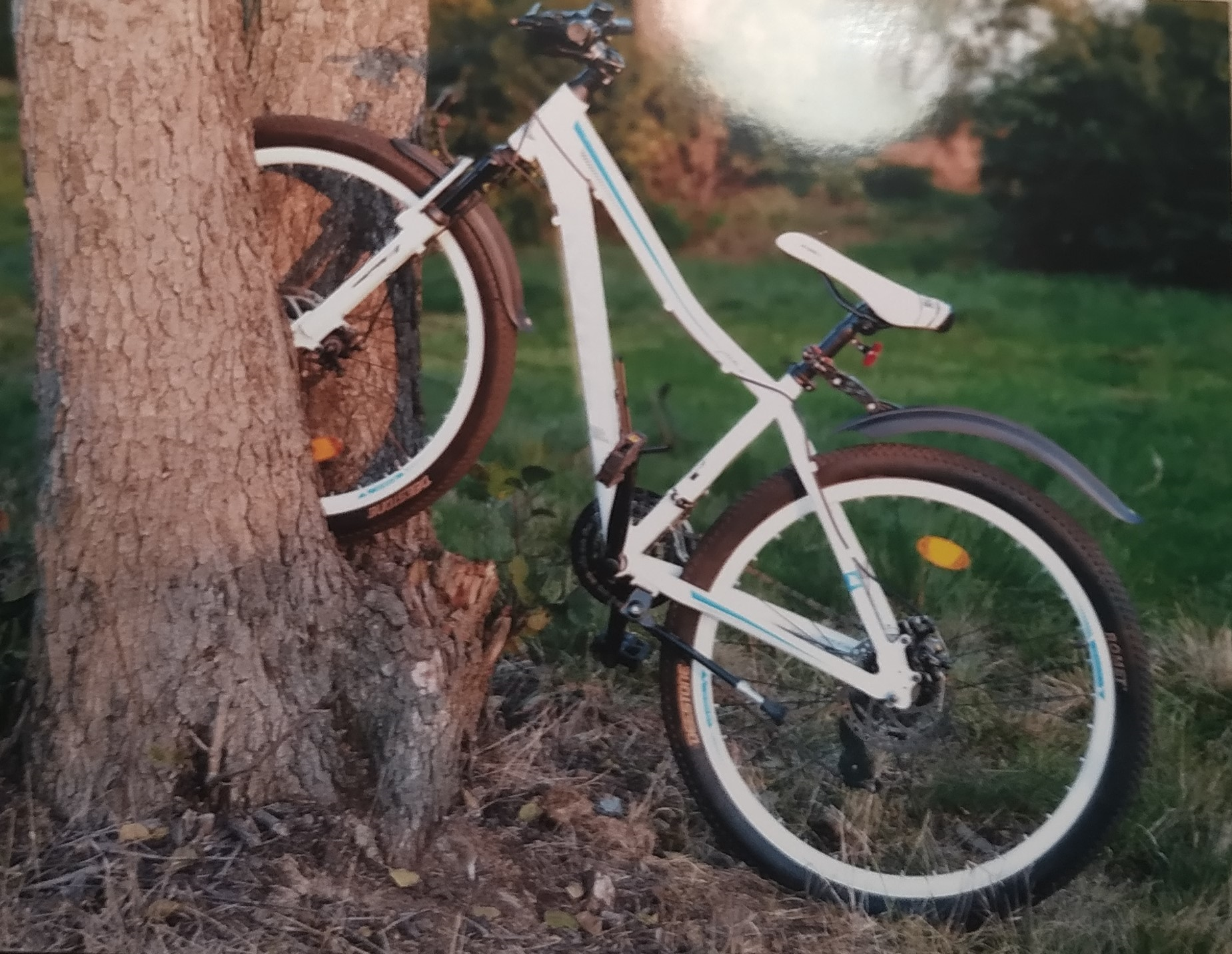 II miejsceMajaWojtczak klasa 5a
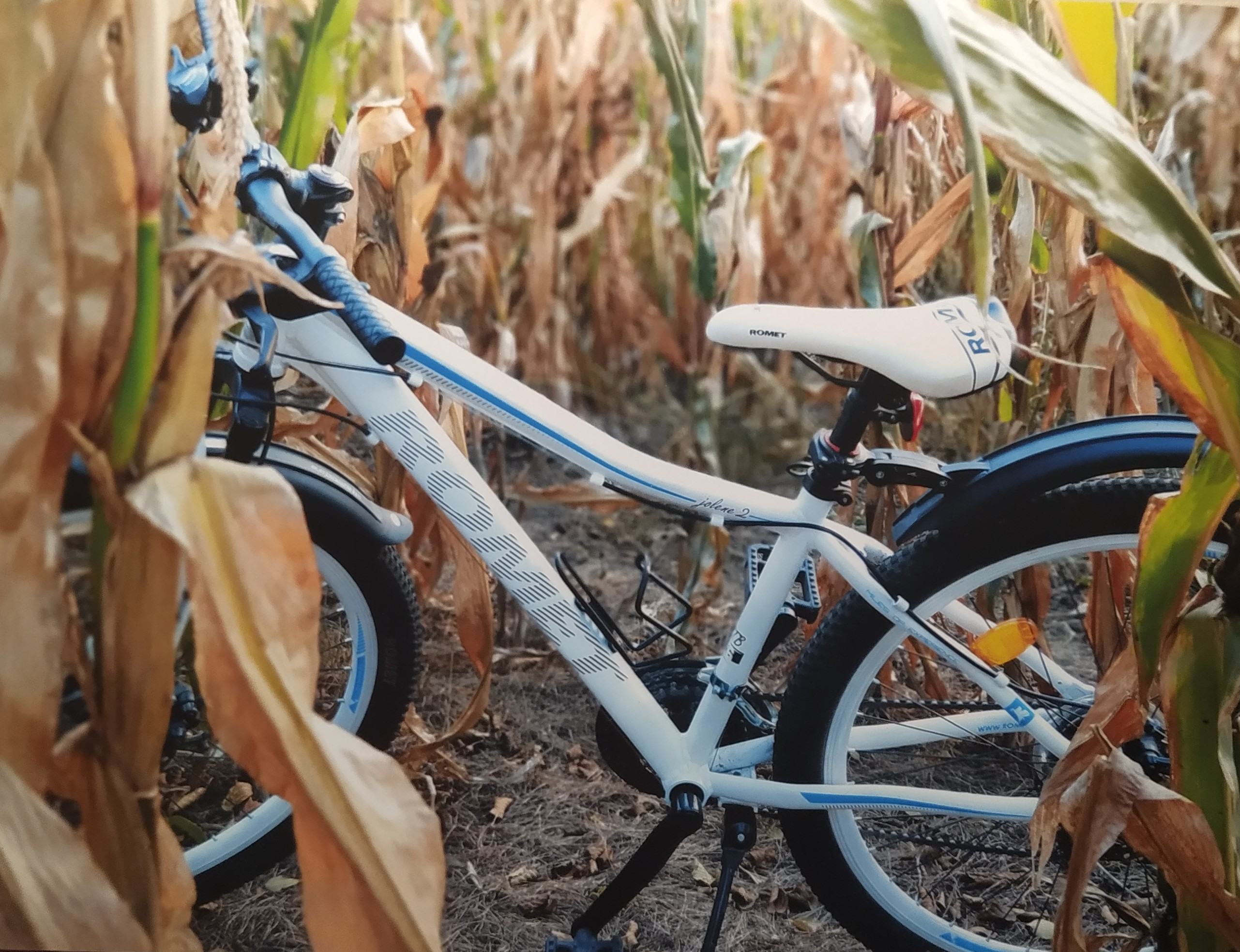 MajaWojtczak
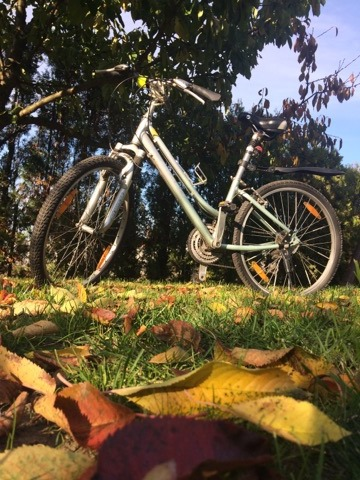 III miejsce Mateusz Leśnyklasa 6b
Mateusz Leśny
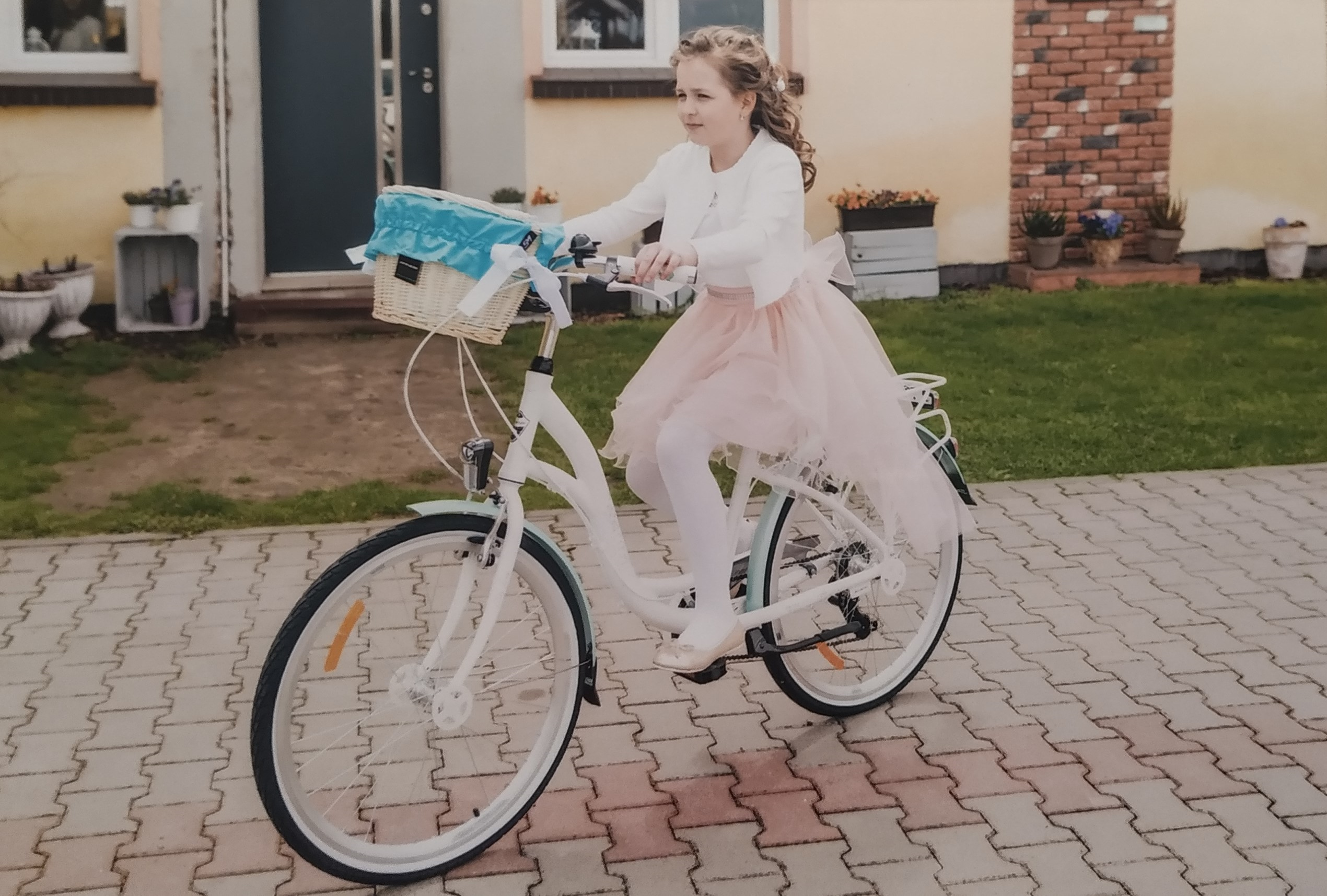 wyróżnienieJuliaPlewińskaklasa 4a